Ústav germánských studií
Germanistika 
(specializace v programu Germánská a severoevropská studia)

Německý jazyk a literatura se zaměřením na vzdělávání

navazující magisterské studium
Den otevřených dveří FF UK 2025
11. 1. 2025
dod.ff.cuni.cz
[Speaker Notes: 1]
učitel na gymnáziu
spisovatelka a překladatelka
programová referentka 
Goethe Institutu
Co mají společného?
ředitelka Česko-izraelské 
smíšené obchodní komory
nakladatelská redaktorka
zpravodaj ČT v Německu
učitel na gymnáziu
spisovatelka a překladatelka
programová referentka 
Goethe Institutu
Studium germanistiky 
na FF UK
ředitelka Česko-izraelské 
smíšené obchodní komory
nakladatelská redaktorka
zpravodaj ČT v Německu
Program prezentace
přijímací zkoušky
vyučované 
studijní programy
představení oddělení
germanistiky ÚGS
dotazy
přípravné kurzy
Ústav germánských studií
web oddělení germanistiky
rubrika „uchazeč“
charakteristika oboru
profil absolventa
přijímací zkoušky
přípravné kurzy
Oddělení germanistiky ÚGS 
personální složení a uspořádání
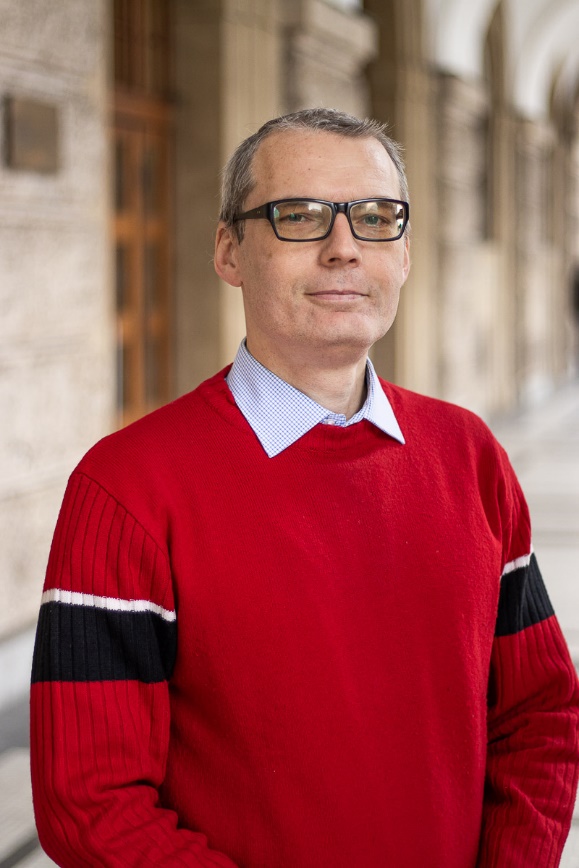 Lingvistika
aplikovaná lingvistika
sociolingvistika
lexikografie
diachronie
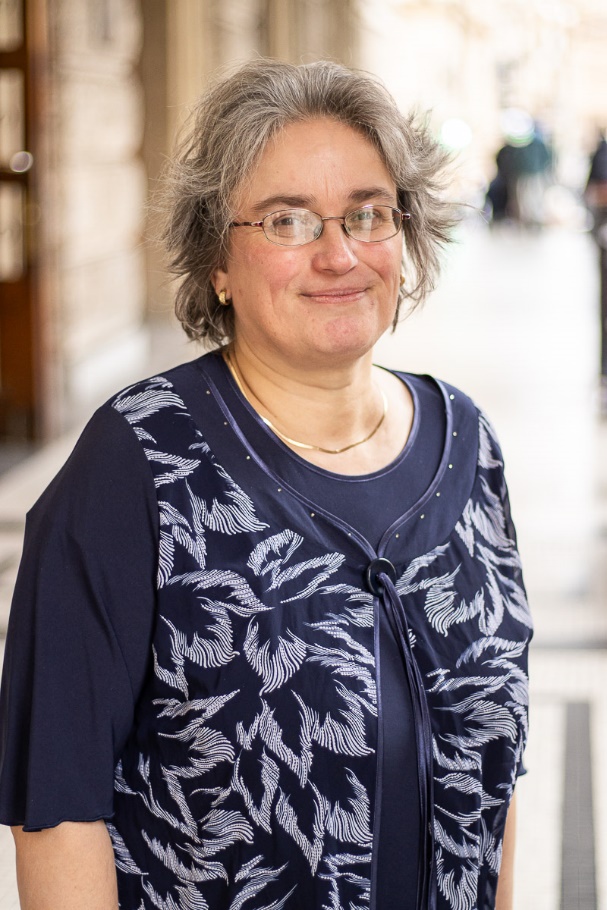 Oddělení germanistiky ÚGS 
personální složení a uspořádání
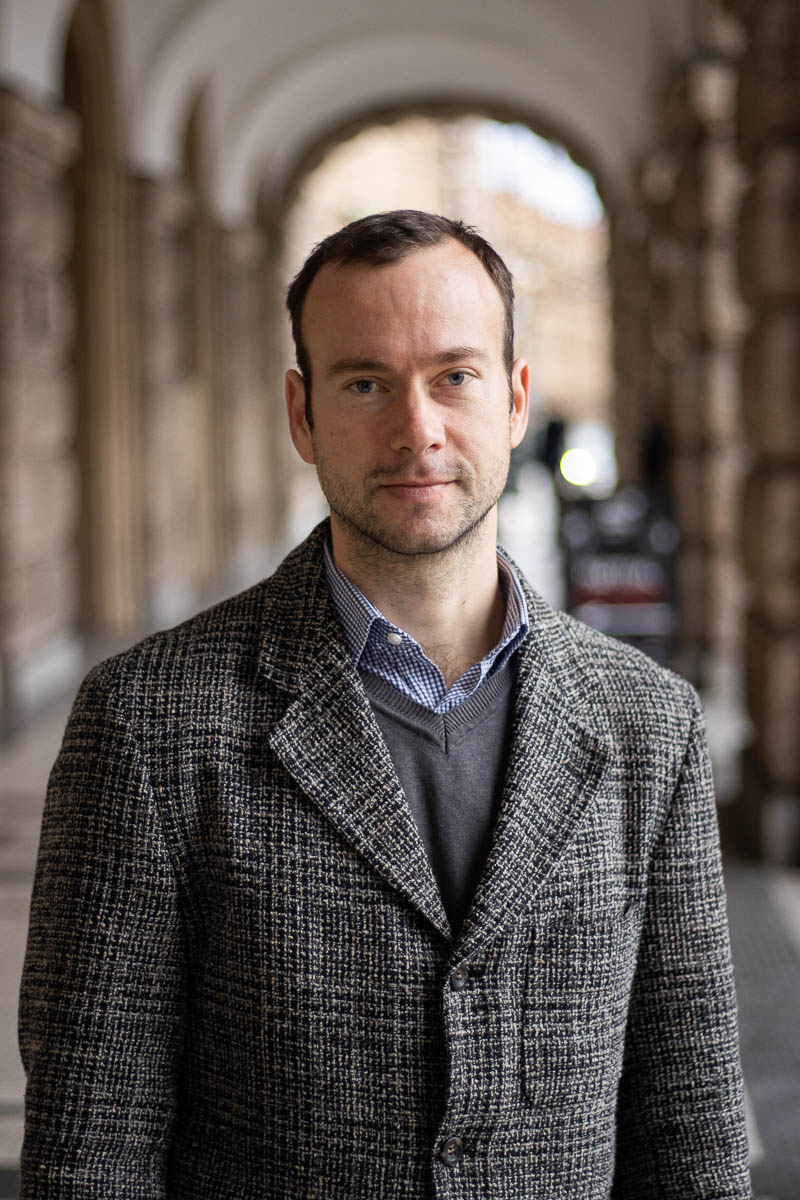 Literární věda, kultura, historie
literatura do roku 1700
německá literatura v Čechách
literární překlad
německá filozofie
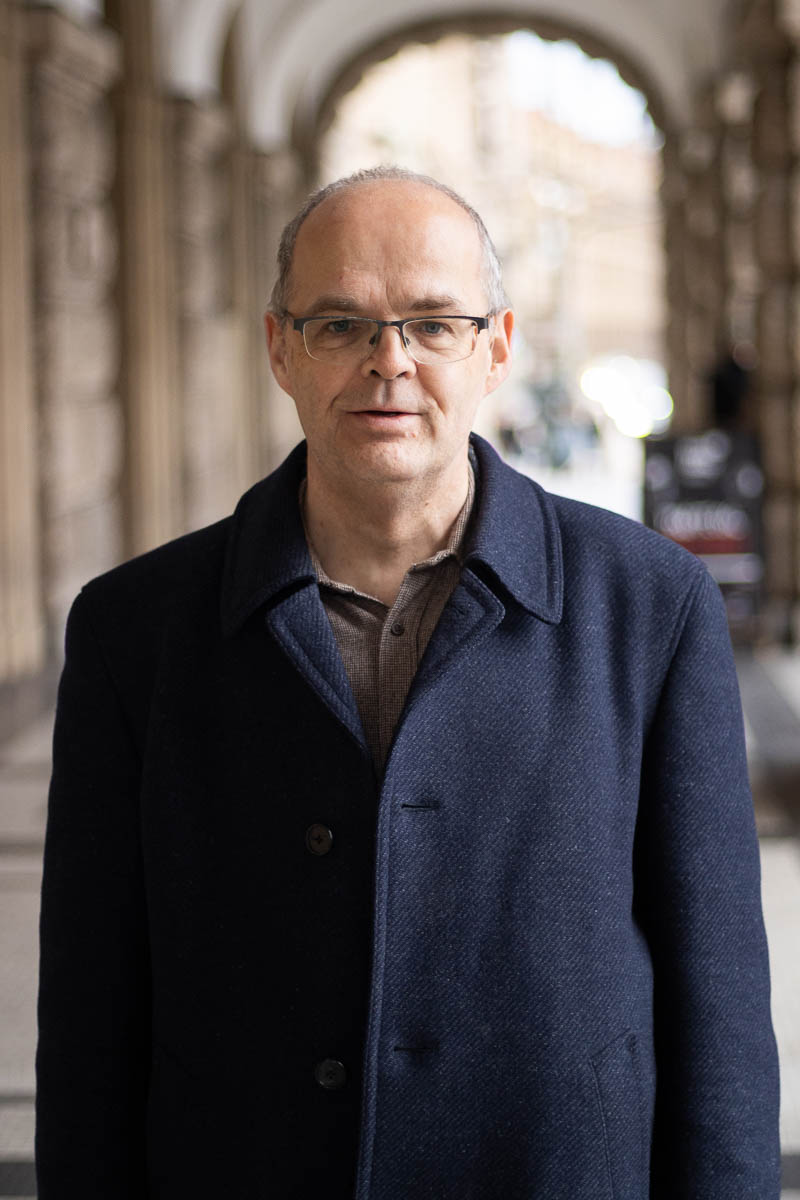 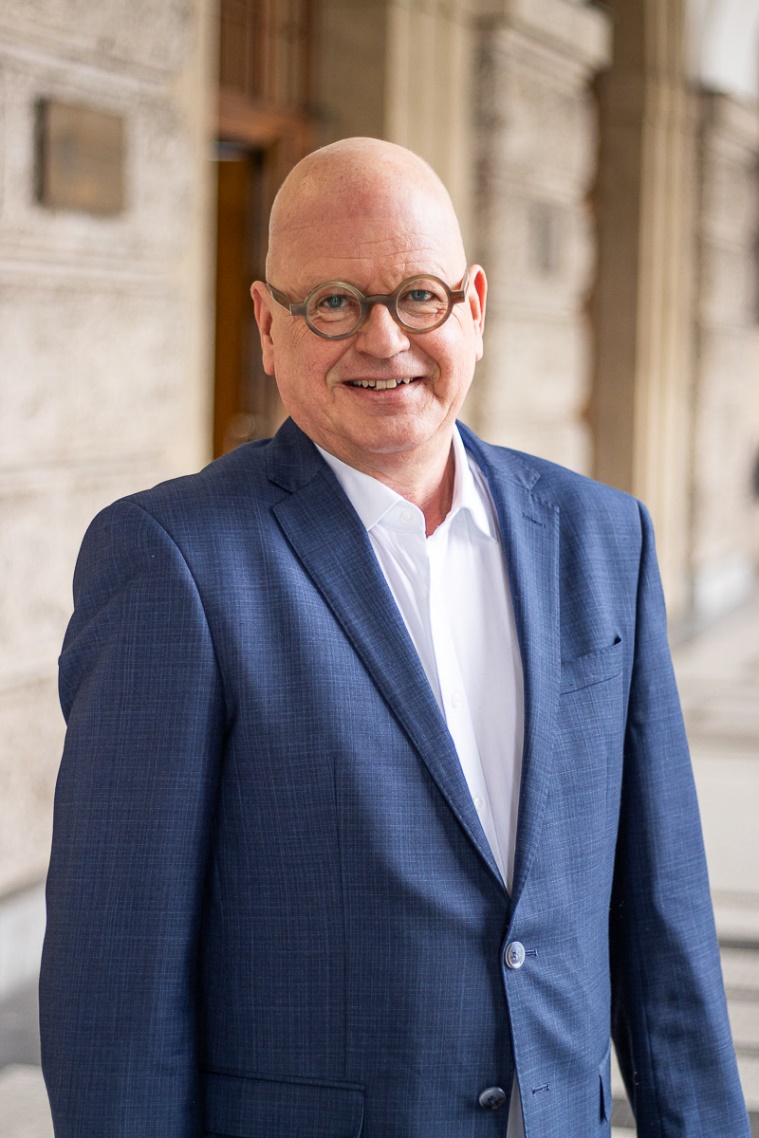 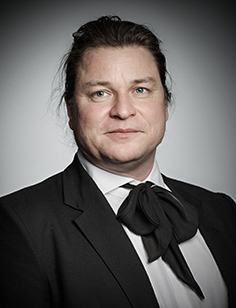 Oddělení germanistiky ÚGS 
personální složení a uspořádání
Didaktika
němčina jako cizí jazyk v ČR 
aktivizační metody
umělá inteligence
pedagogická praxe
Lingvistika
Příklady vědecké a projektové činnosti
Vědecké projekty 
Das Sprachmanagement in Sprachsituationen (V. Dovalil)
Projekty se studenty a doktorandy z minulých let
Biblon.cz – Online bibliografie k výzkumu německého jazyka v českých zemích 
GerCoLiNet: 4EU+ European Network of German and Contrastive Linguistics
Německo-česká lexikální databáze: Adjektiva online
Publikace
Chci studovat němčinu na vysoké škole! (M. Šemelík, R. Přibík, 2021)
Deutsche Grammatik: Eine Text- und Aufgabensammlung für Fortgeschrittene a Deutsche Grammatik. Ein Übungsbuch für Fortgeschrittene (M. Šemelík, V. Kloudová et al., 2019 a 2020)
Popularizace
např. video o starých Germánech v rámci Noci vědců UK
výstava Česká germanistika na pražské univerzitě v zrcadle dějin
Literární věda, kultura, historie
Příklady vědecké a projektové činnosti
Centrum Kurta Krolopa pro německou literaturu v Čechách (tématem je NEJEN pražská německá literatura)

Publikace
např. Kompendium německé literatury českých zemí (Academia, 2022) – největší existující přehled této literatury a jejího výzkumu

Konference a workshopy 
Vyměřování země. Kafka a venkov (duben 2023)
Přednáškový cyklus Exil in und aus Prag (2024)

Projekty se studenty z minulých let
SAMSA. Německá místa Prahy – mobilní aplikace (2019/2022)

Popularizace
naučná videa např. v projektu Nalejvárna nebo pro AV ČR
Didaktika – Centrum učitelství FF UK
Příklady vědecké a projektové činnosti
Projekty
Podpora pregraduálního vzdělávání budoucích učitelů na UK (V. Hejhalová ad., projekt OP VVV, 01/2020 – 09/2022)

Publikace
Učitelské vzdělávání a oborové didaktiky na Filozofické fakultě Univerzity Karlovy (kolektiv autorů, editoři M. Strouhal, M. Janišová)
Korpusy v jazykovém vyučování II. (K. Šormová, K. Šebesta, T. Gráf, V. Hejhalová, B. Baštová, 2019)
Korpusy v jazykovém vyučování. (Šormová K., Šebesta K., Gráf T., Hejhalová V., Kukrechtová B. 2019)

Organizační činnost 
Centrum učitelství FF UK
Aktivity studentů
Fachschaft Germanistik PRAG
studentský spolek
Bleibt in Verbindung mit Uns!
@fachschaft_germanistik_prag

germanistikprag 

fachschaftgermanistikprag@gmail.com

german.ff.cuni.cz
Akce pořádané FGP
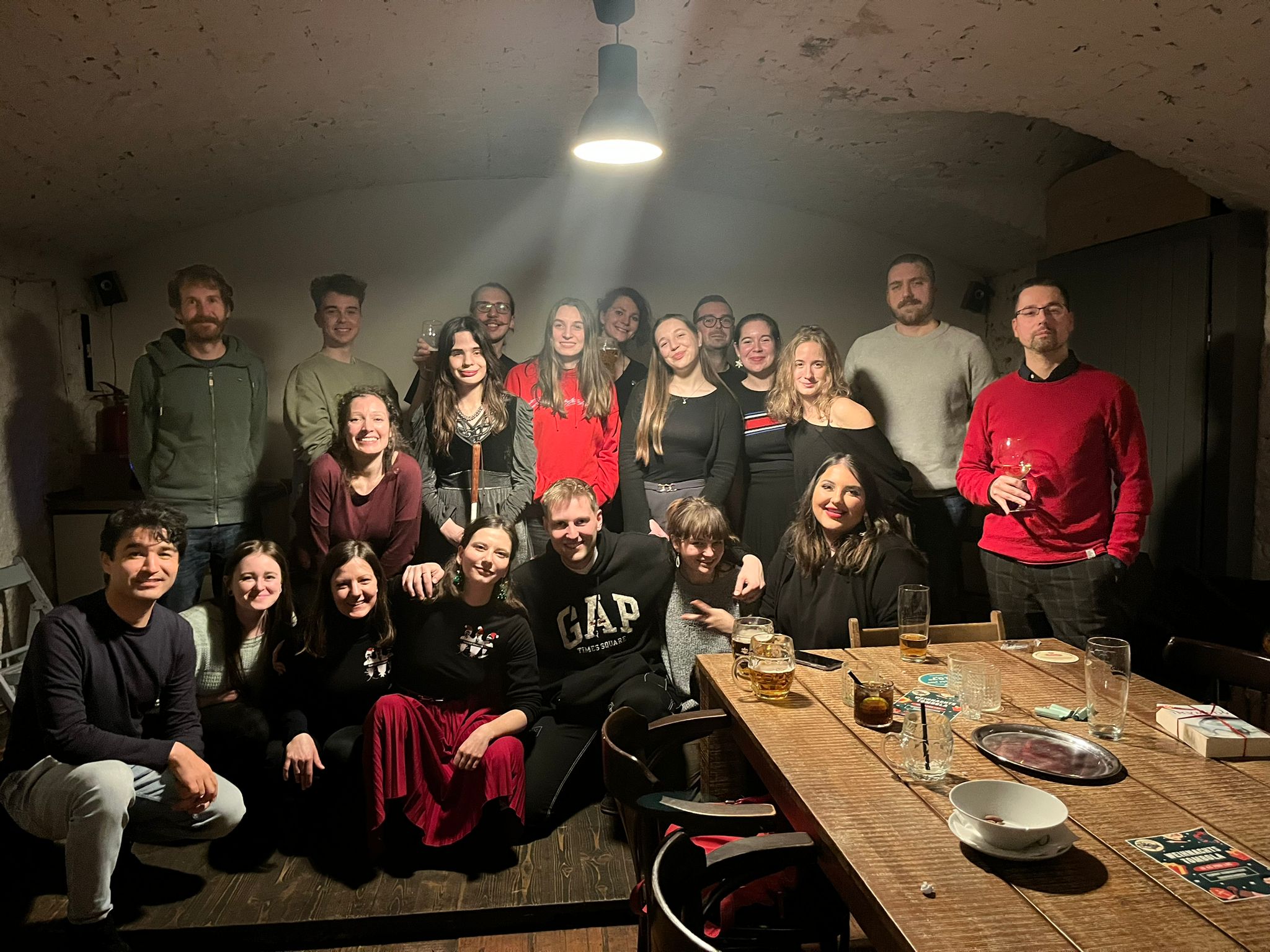 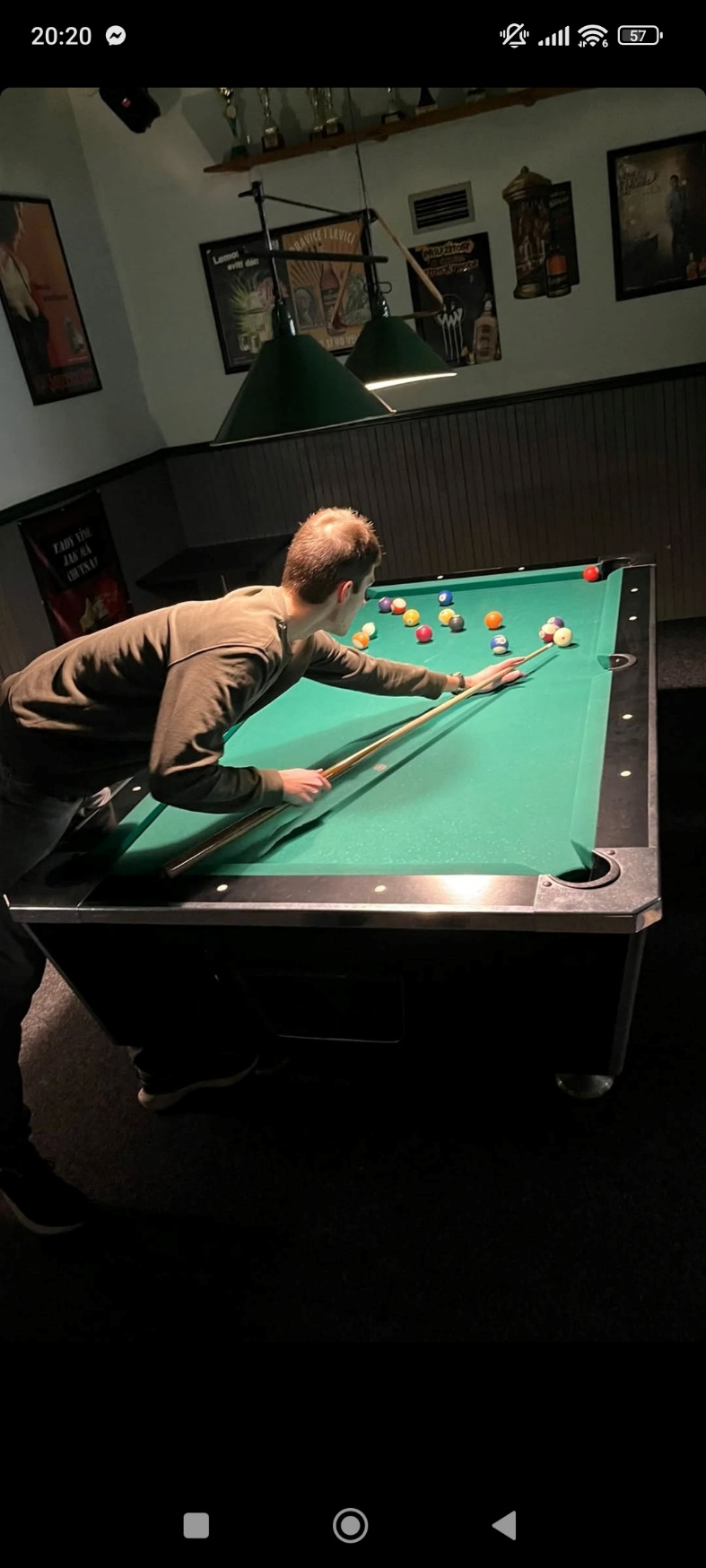 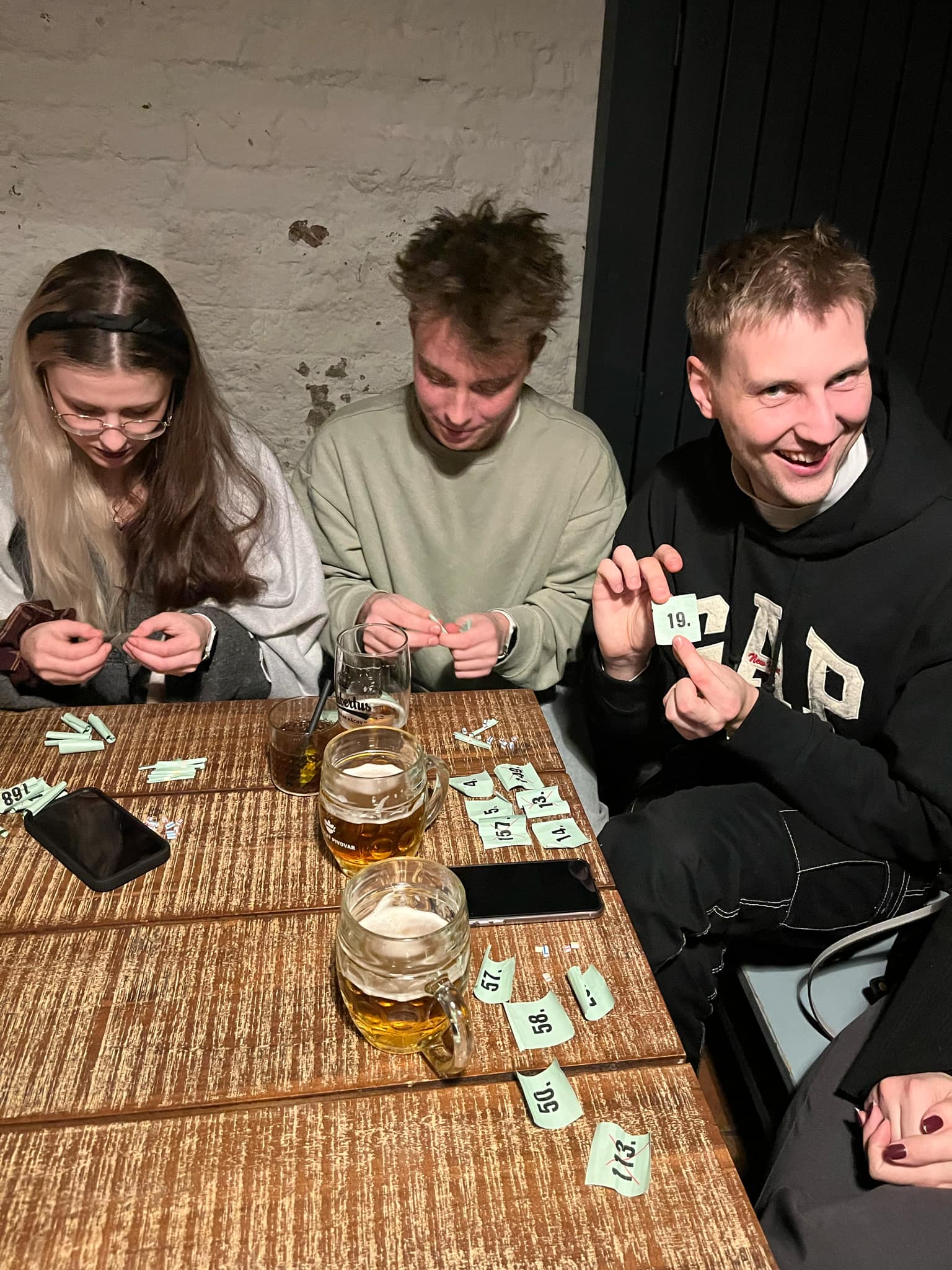 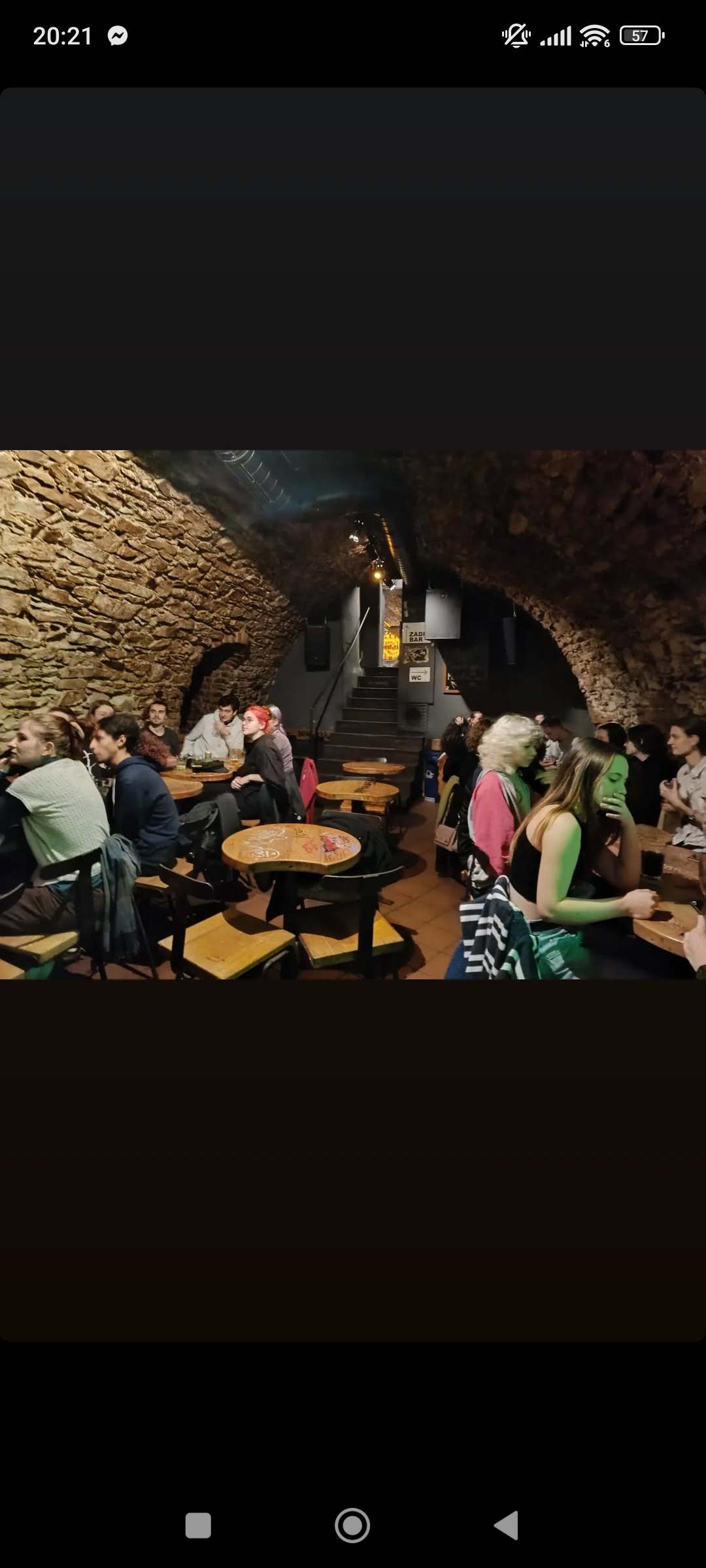 Akce pořádané FGP
Seznamovací kurz
září 2025, Bílý Potok pod Smrkem
možnost seznámit se se studenty prvních i vyšších ročníků
tipy ke studiu
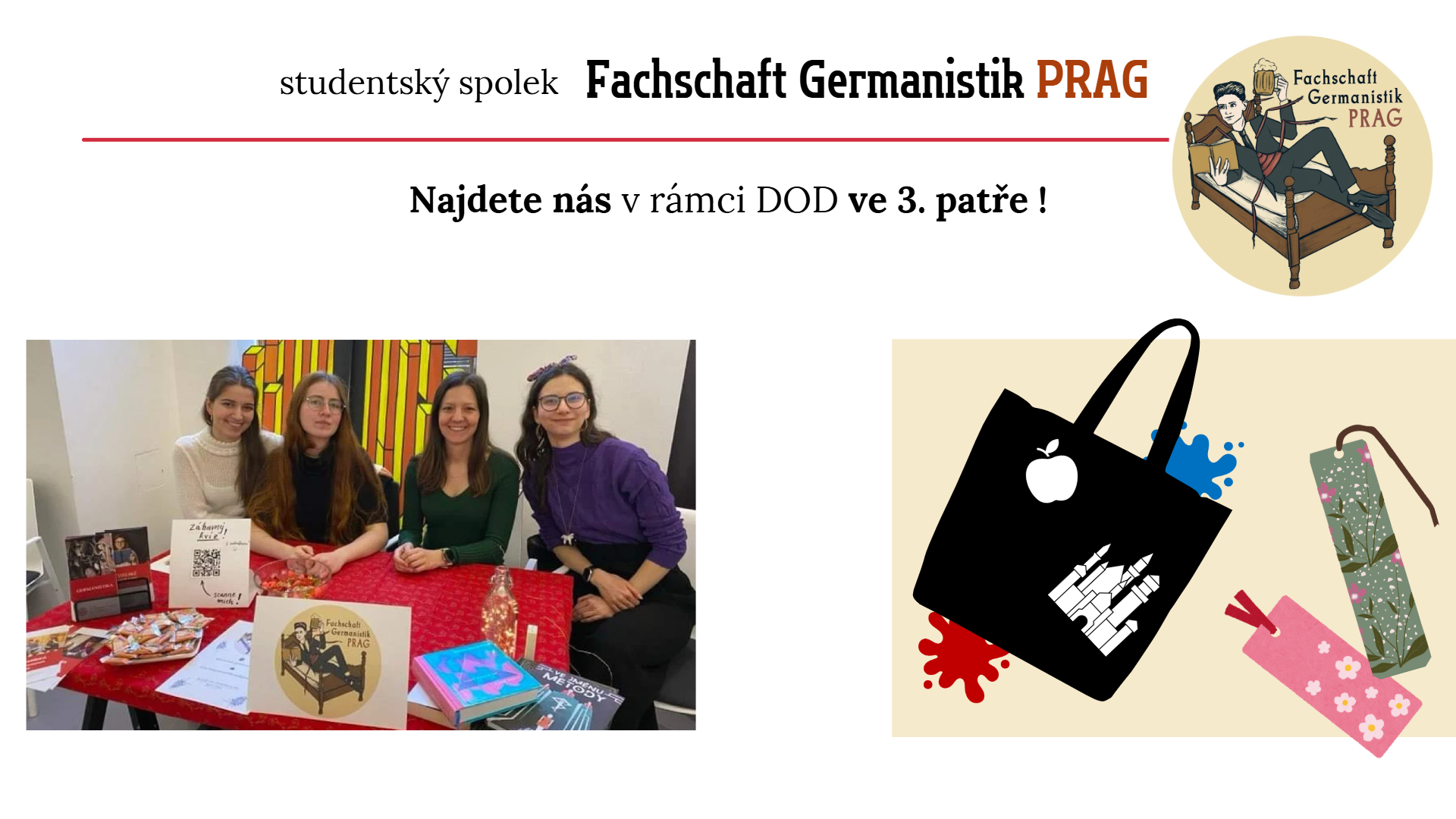 Aktivity studentů
14. ročník
21. – 22. 3. 2025

literatura, lingvistika, 
translatologie, didaktika

pragestt.ff.cuni.cz
Spolupráce se zahraničím
Studentské pobyty
Možnost vyjet do zahraničí přes:

Program Erasmus+
Deutsch-Tschechischer Zukunftsfonds
DAAD
Aktion Tschechien-Österreich
Příklady destinací pobytů
Bayreuth
Pasov
Lipsko
Kostnice
Heidelberg
Berlín
Erfurt
Bonn
Mnichov
Vídeň
Štýrský Hradec
[Speaker Notes: 11]
Vědecká a přednášková výměna
Institut für deutsche Sprache in Mannheim
Univerzita v Kolíně nad Rýnem
Univerzita v Kostnici
Univerzita v Řezně
Univerzita v Bayreuthu
Výuka zahraničních pedagogů na ÚGS
Pravidelně: 
Univerzita v Kolíně nad Rýnem
Univerzita Ludvíka-Maximiliána v Mnichově
Univerzita v Řezně
[Speaker Notes: 11]
Spolupráce se zahraničím
Albert-Ludwigs-Universität Freiburg
Variace ve znalostech gramatiky a v jazykovém chování
Problematické případy ze sociolingvistické perspektivy

Universität Regensburg
Pravopis jako sociolingvistický fenomén

Sorbonné Université, University of Copenhagen, University of Warsaw, Università degli Studi di Milano
Seminář z korpusové lingvistiky
Akreditované studijní programy – navazující na bc. studium
Navazující magisterské studium (NMgr.) – 2leté; prezenční
studijní program: Germánská a severoevropská studia
specializace: Germanistika




studijní program: Učitelství německého jazyka a literatury
3.
dvouspecializační 
(kombinace dvou specializací v rámci jednoho programu)
1. 
samostatné (jednooborové)
2. 
sdružené (dvouoborové)
2.
povinně sdružené mezifakultní (NJ + Matematika na MFF; do budoucna je v plánu též TV na FTVS)
1. 
povinně sdružené (na výběr z ostatních studijních programů Učitelství)
Germanistika – studijní plán
Synchronní jazykověda
Diachronní jazykověda
Literární věda
Specializační semináře
* jednoobor
Navazující magisterské studium – zakončení
Státní závěrečná zkouška
obhajoba diplomové práce
písemná klauzurní práce z německého jazyka/literatury/didaktiky
ústní zkouška z jazyka synchronního a diachronního a literatury

Diplomová práce
Lingvistická témata:
Lexikální prvky jazyka nacistického období a jejich lexikografické zpracování
Syntax složených adjektiv v překladovém slovníku
Literární  témata:
České a německé literární reprezentace tzv. odsunu Němců z Československa
Eduard Goldstücker (1913–2000). Významný pražský germanista, publicista a politik
Kulturněhistorická témata:
Vliv německé architektury 20. století na českou tvorbu – Bauhaus
vysoká úroveň jazykové kompetence slovem i písmem (C1–C2)

faktografické znalosti i komunikativní dovednosti v oblasti různorodé problematiky    	celé německé jazykové oblasti, a to v ohledu jazykovědném i literárním

orientace v historii, filozofii a kultuře německy mluvících zemí 

možnost absolvovat pedagogické minimum
v tuzemských i zahraničních institucích, v diplomacii, v orgánech EU

v médiích, jako překladatel, jazykový expert, redaktor, vědecký pracovník apod.

odborná a vědecká činnost v oblasti vzdělávání a kultury

jako učitel
Profil absolventa
Schopnosti
Uplatnění
Učitelství NJL pro střední školy  
studijní plán
Učitelská propedeutika
Pedagogická praxe
Oborové germanistické předměty
Pedagogické minimum (během NMgr.)
možno absolvovat během NMgr. studia (pro neučitelské studijní programy)
placený kurz CŽV
předměty pedagogicko-psychologického základu
didaktika němčiny (dvousemestrální)
pedagogická praxe
závěrečná práce (pedagogika / psychologie / didaktika)
závěrečná zkouška
Přijímací zkouška – obecné podmínky
podání přihlášky včetně zaplacení poplatku – do 31. 3. 2025 do 23:59:59
Germanistika
Učitelství NJL
pouze elektronicky
ID přihlášky = specifický symbol pro platbu
možnost tzv. modifikace 
lidé se speciálními potřebami – v přihlášce zaškrtnou „Požadavky na modifikaci přijímacího řízení z důvodu zdravotního postižení“ + jako příloha k elektronické přihlášce doložit důvody (sken doporučení lékaře či ped.-psych. poradny apod.) – též do 31. 3. 2025
možnost zažádat o prominutí poplatku z důvodu tíživé životní situace
Přijímací zkouška – termíny
jeden řádný a jeden náhradní termín 
přijímací zkouška: v období 2. 6. – 13. 6. 2025
náhradní termín: srpen/září 2025
zveřejnění výsledků v ISu do 27. 6. 2025
Prominout zkoušku NELZE
překryv termínů u přihlášek na různé fakulty či jiné univerzity nelze vyloučit
o náhradní termín lze požádat v odůvodněných případech
test obecných studijních předpokladů nevyžadujeme
Přijímací zkouška – Germanistika
Požadavky ke studiu:
ukončené bc. studium filologického či společenskovědního směru 
ústní a písemný projev na úrovni B2 podle SERR. 
Přijímací zkouška:
jednokolová ústní (s krátkou písemnou přípravou z gramatiky v témže dni)
předměty/oblasti přijímací zkoušky:
písemná příprava z gramatiky na úrovni znalostí bakalářské zkoušky
motivační rozhovor
mluvnice současné němčiny
německo-jazyčná literatura a kultura 20. století
další požadavky: předložení seznamu přečtené literatury německy píšících autorů (min. 20 titulů přečtených v originále, z toho alespoň 10 beletristických)
Přijímací zkouška – Učitelství NJL
Požadavky ke studiu:
ukončené Bc. studium filologického či společenskovědního směru 
ústní a písemný projev v úrovni B2 podle SERR 
Přijímací zkouška:
jednokolová ústní (s krátkou písemnou přípravou z gramatiky v témže dni)
předměty/oblasti přijímací zkoušky:
ověření orientace v pedagogicko-psychologických souvislostech edukační praxe (max. 10 bodů)
motivace ke studiu a zájem o obor (max. 20 bodů)
německá lingvistika: ověření základních vědomostí z lingvistiky němčiny (max. 35 bodů)
německojazyčná literatura a kultura 20. století (max. 35 bodů)
další požadavky: předložení seznamu přečtené literatury německy píšících autorů (min. 20 titulů přečtených v originále, z toho alespoň 10 beletristických)
Přijímací zkouška – hodnocení
celkem 100 bodů; pro úspěšné složení zkoušky min. 50 bodů
všichni, kteří získají min. 50 bodů – pořadí dle úspěšnosti 

Germanistika
PPP 30 uchazečů
pro ak. r. 2022/23 bylo přijato 5 z 17 přihlášených

Učitelství němčiny
 PPP 30 uchazečů
 Pro ak. r. 2022/23 byli přijati 2 z 6 přihlášených
Přípravný kurz 
Germanistika a NJL se zaměřením na vzdělávání, bc. studium
Termín konání: 22. – 23. 2. 2025
Termín podání přihlášky: 5 pracovních dní před začátkem kurzu

Místo konání: Ústav germánských studií, nám. Jana Palacha 2, Praha 1 (alternativně on-line v MS Teams)

Podrobnosti: 





Kontaktní osoby: 	Štěpán Zbytovský, Ph.D. 	               Kateřina Havlová
Telefon: 		            +420 221 619 244		                           +420 221 619 241 
E-mail: 		            stepan.zbytovsky@ff.cuni.cz            katerina.havlova@ff.cuni.cz
Přípravný kurz – náplň
Délka kurzu: 10 vyučovacích hodin (ve 2 dnech – sobota a neděle)

Obsah kurzu: 
seznámení s ÚGS , oborem a s podobou/strukturou přijímací zkoušky
možnost individuálního rozhovoru s vyučujícími
zaměření na gymnaziální okruhy gramatiky a slovní zásoby
reálie a literatura 
neformální procvičování látky
ukázka výuky
Přijímací řízení – kontakty
Veškeré dotazy k organizaci přijímacího řízení (lhůty, podklady, výjimky, problémy s podáním přihlášky atd.) směřujte na Oddělení přijímacího řízení FF UK; prijimacky@ff.cuni.cz 

Ohledně přijímacího pohovoru na germanistiku / Učitelství NJL 
se obracejte na dr. Věru Hejhalovou
e-mail: vera.hejhalova@ff.cuni.cz
telefon: 221 619 243
osobně: m.č. 320 ve vypsaných konzultačních hodinách 

Sekretariát ÚGS:
Ing. Kateřina Havlová
e-mail: katerina.havlova@ff.cuni.cz
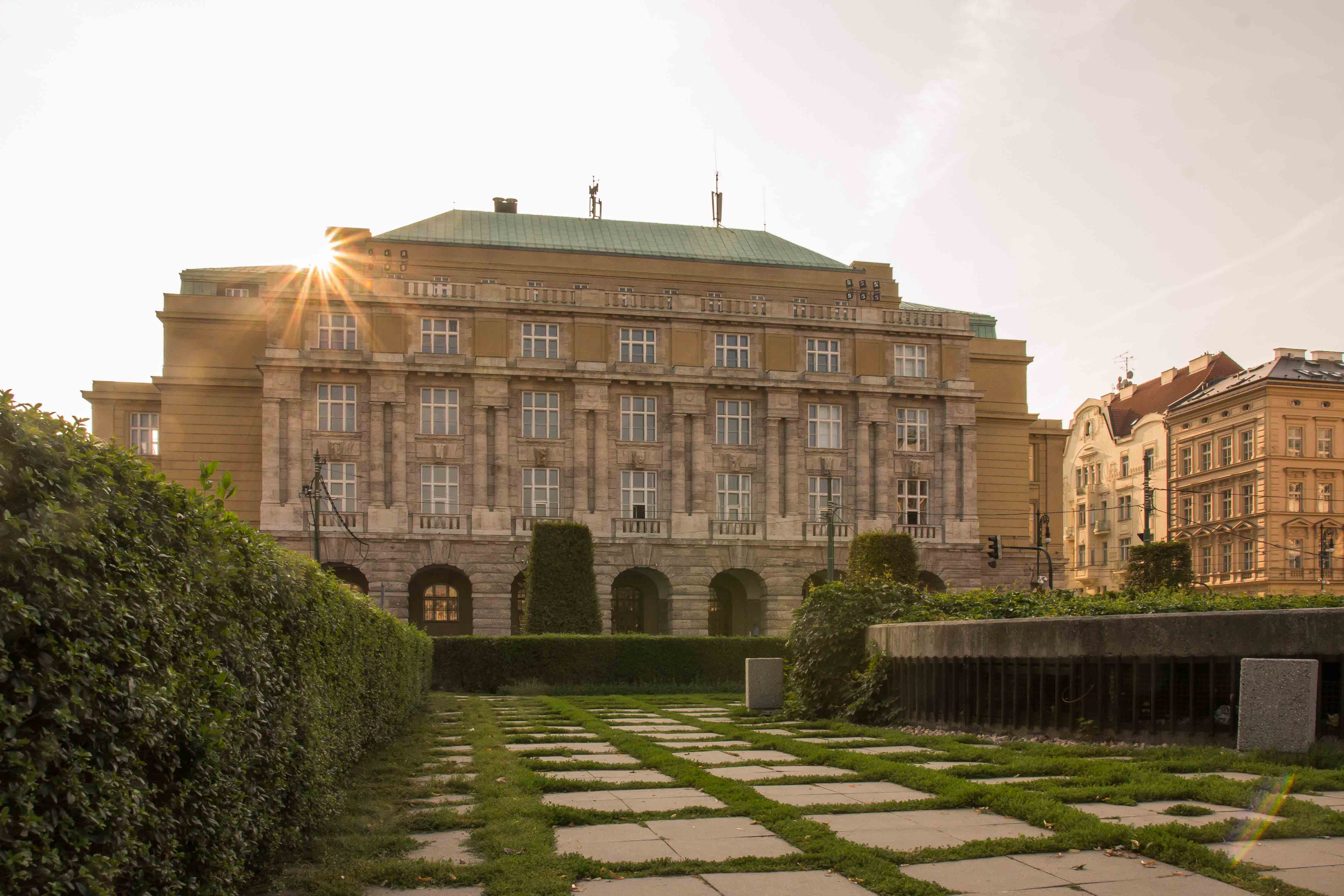 Děkujeme za pozornost
Prostor pro Vaše dotazy